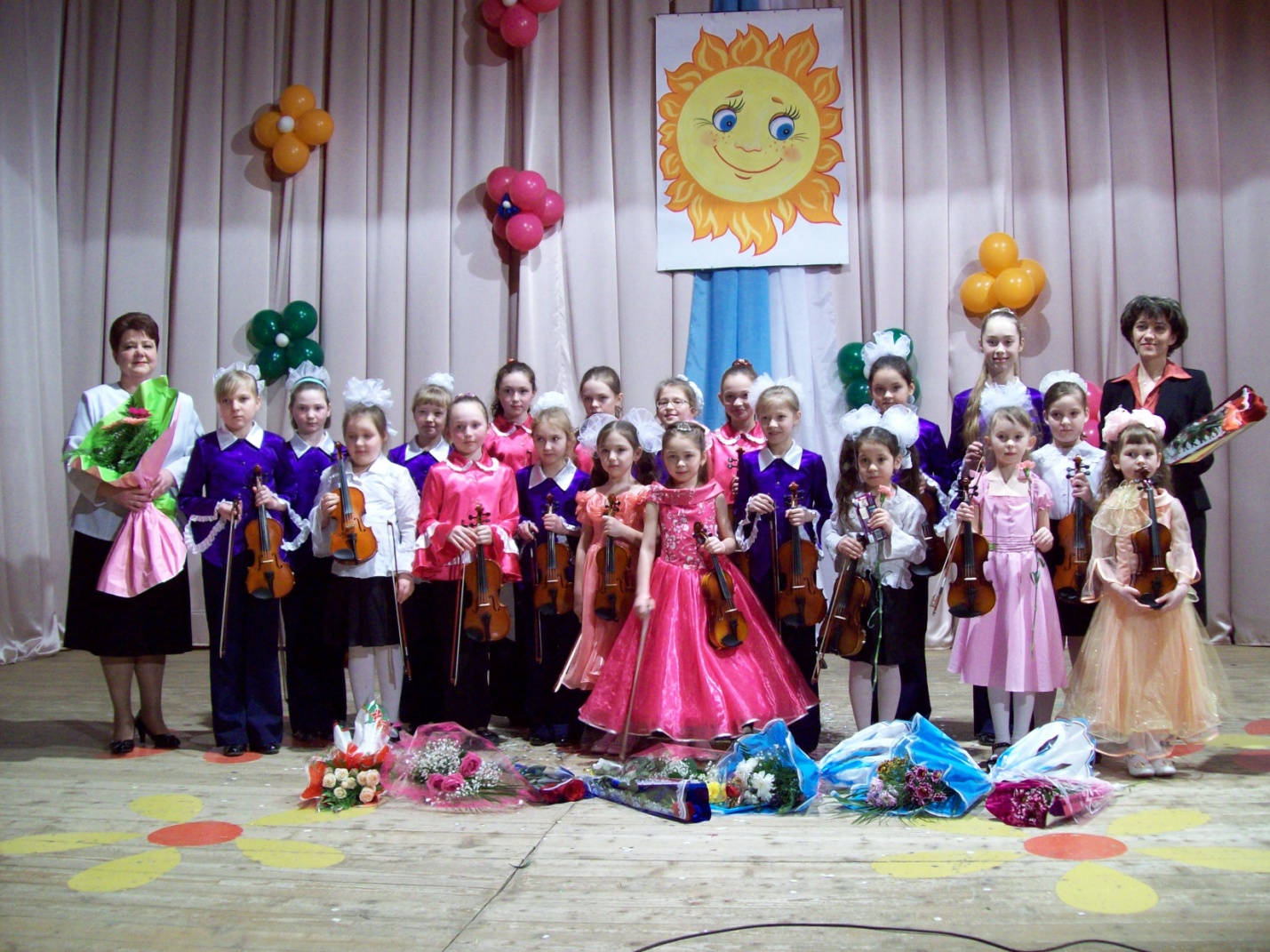 Ансамбль «Скрипунелла»
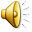 Наш девиз: «Учится музыке нужно не для того чтобы стать великим музыкантом, а для того, чтобы быть лучшим в любой профессии»
За 20 лет сменилось девять составов юных скрипачей
1995 год
2001 год
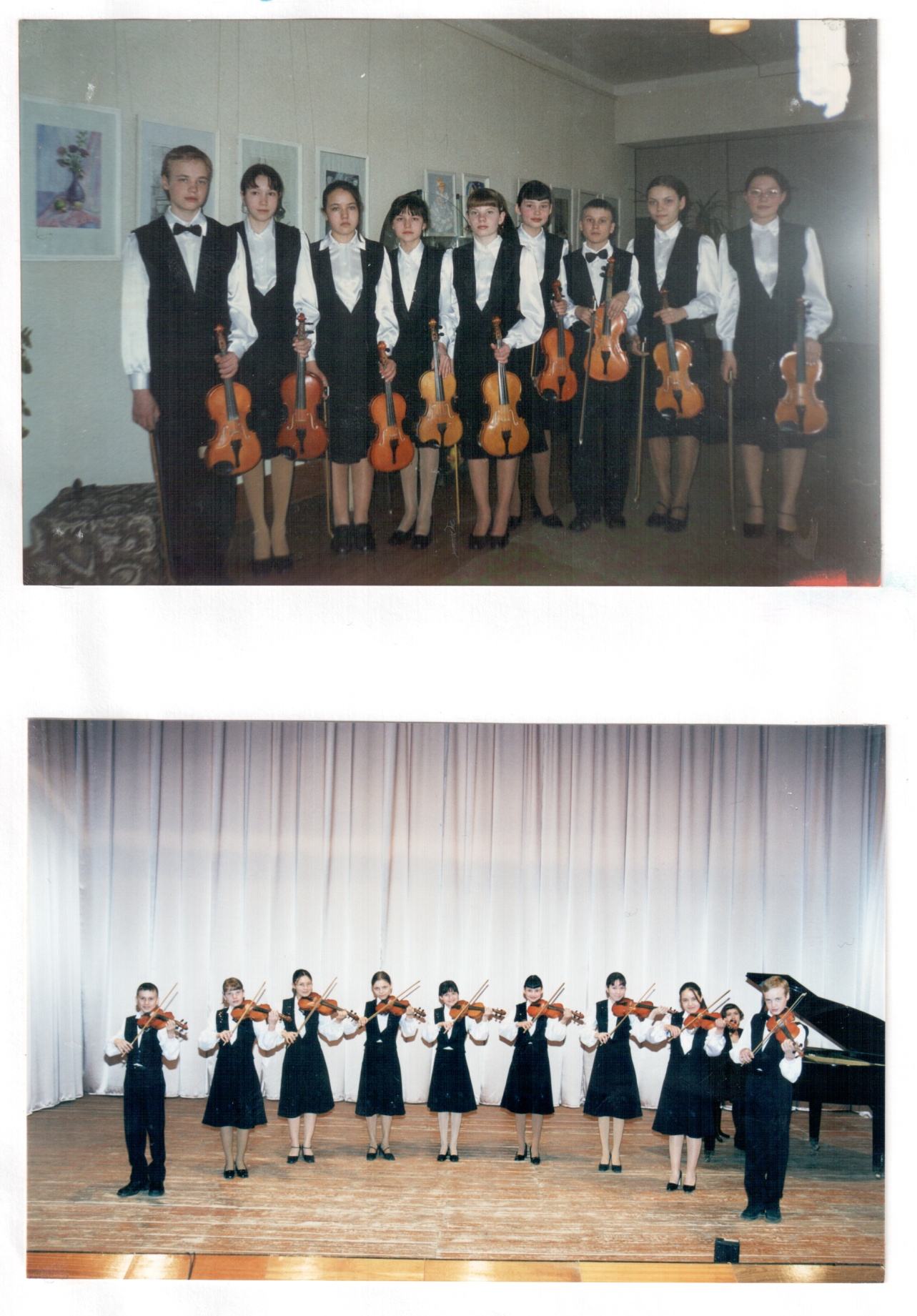 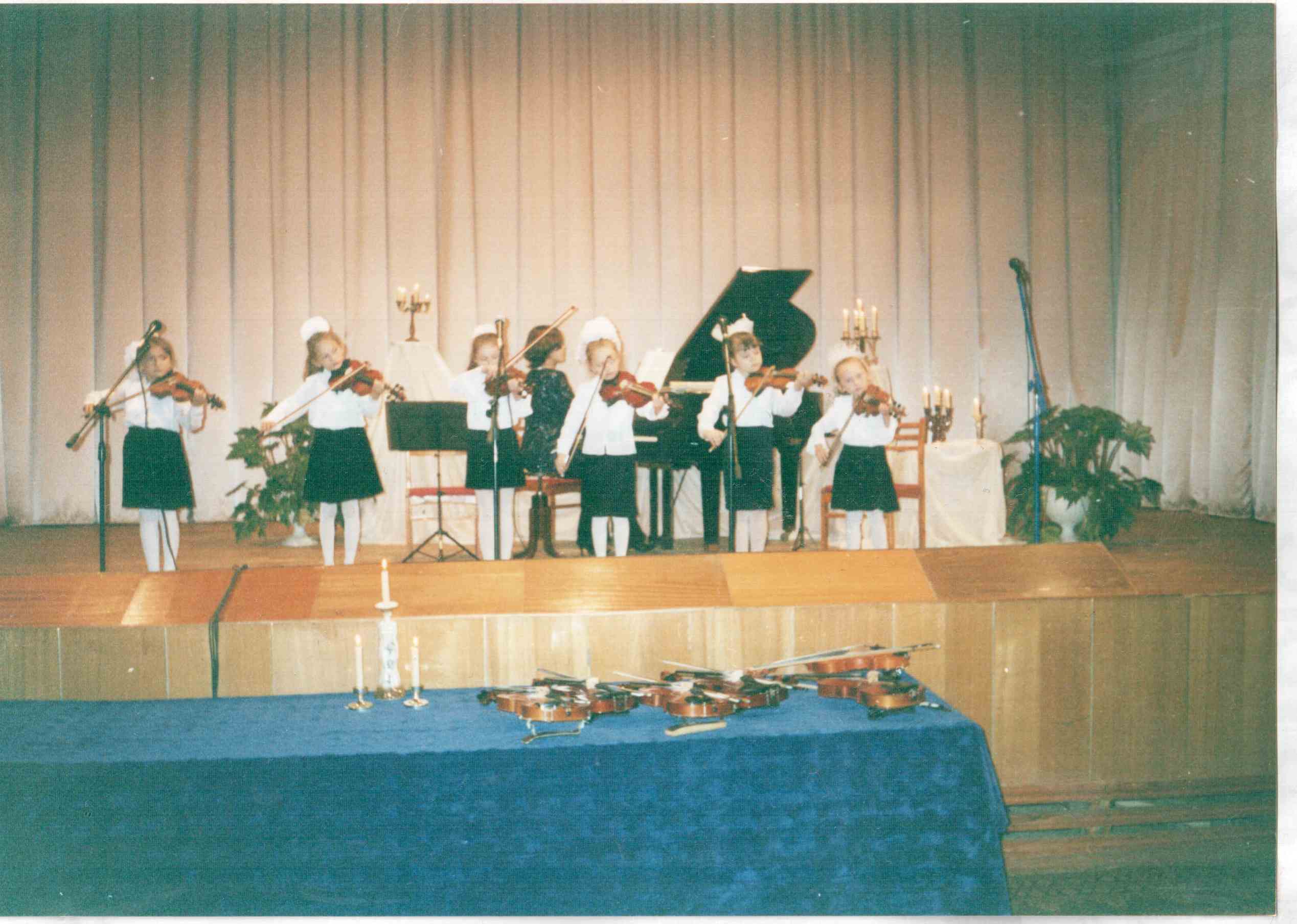 2006 год
2008 год
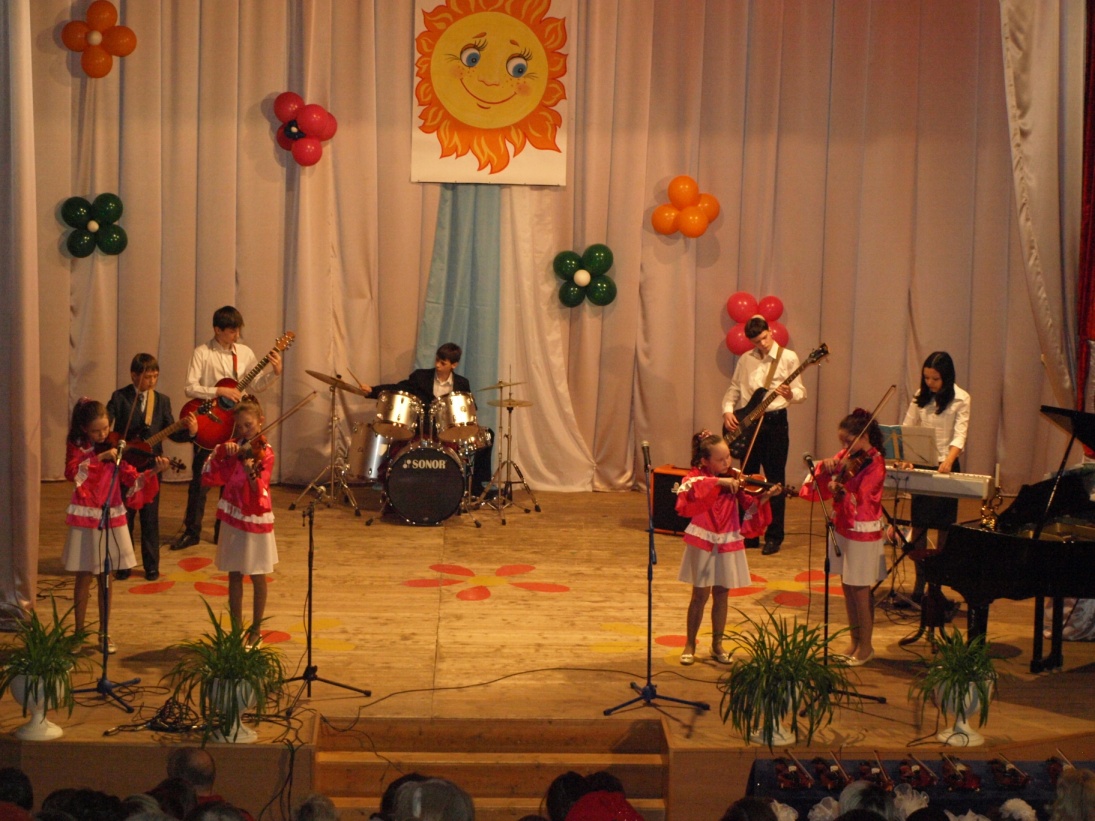 2009 год
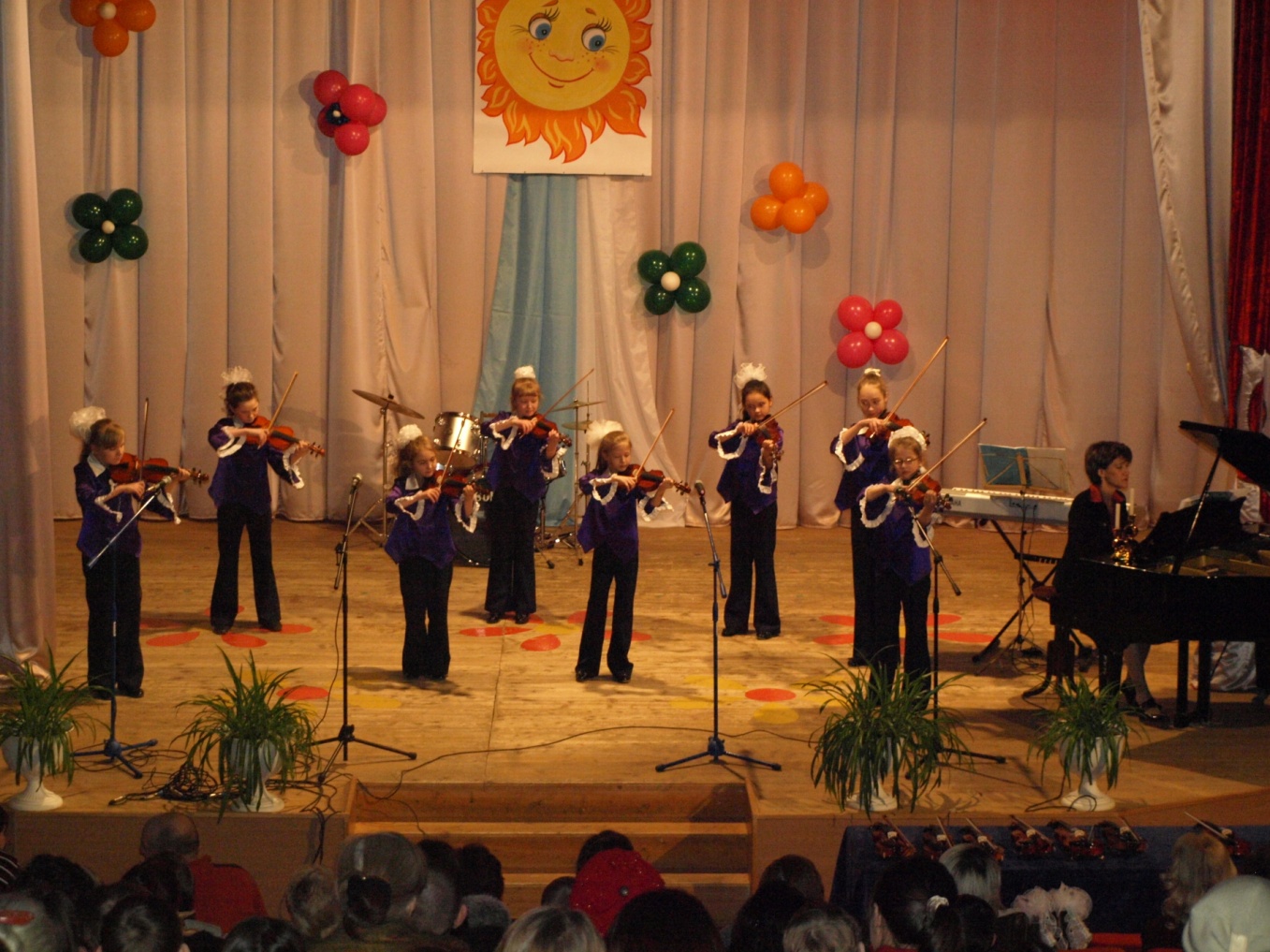 2010 год
2012 год
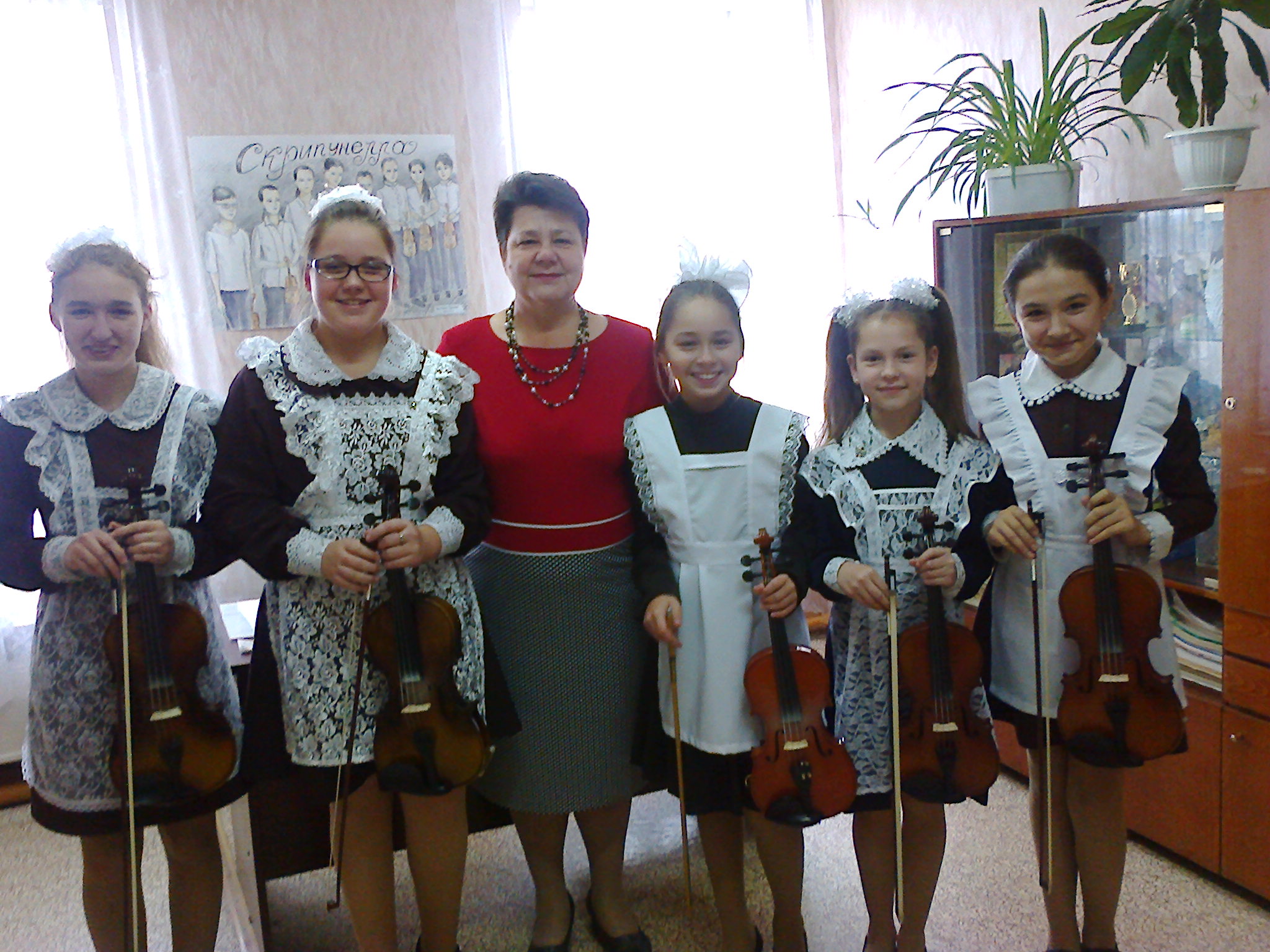 2013 год
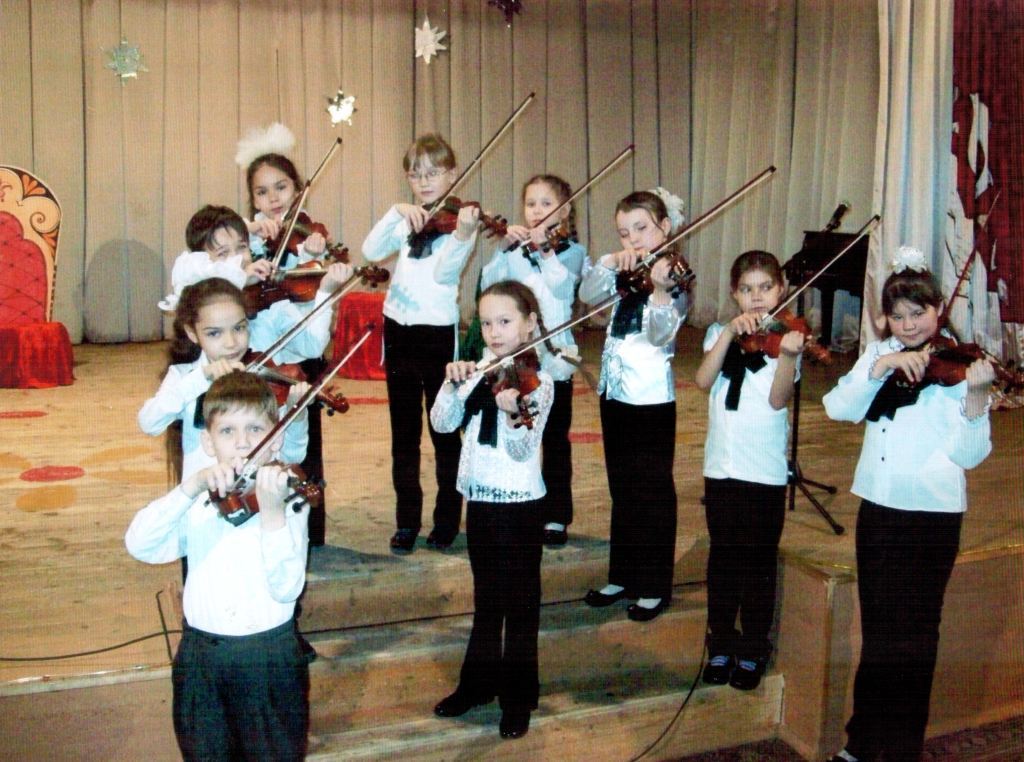 2014 год
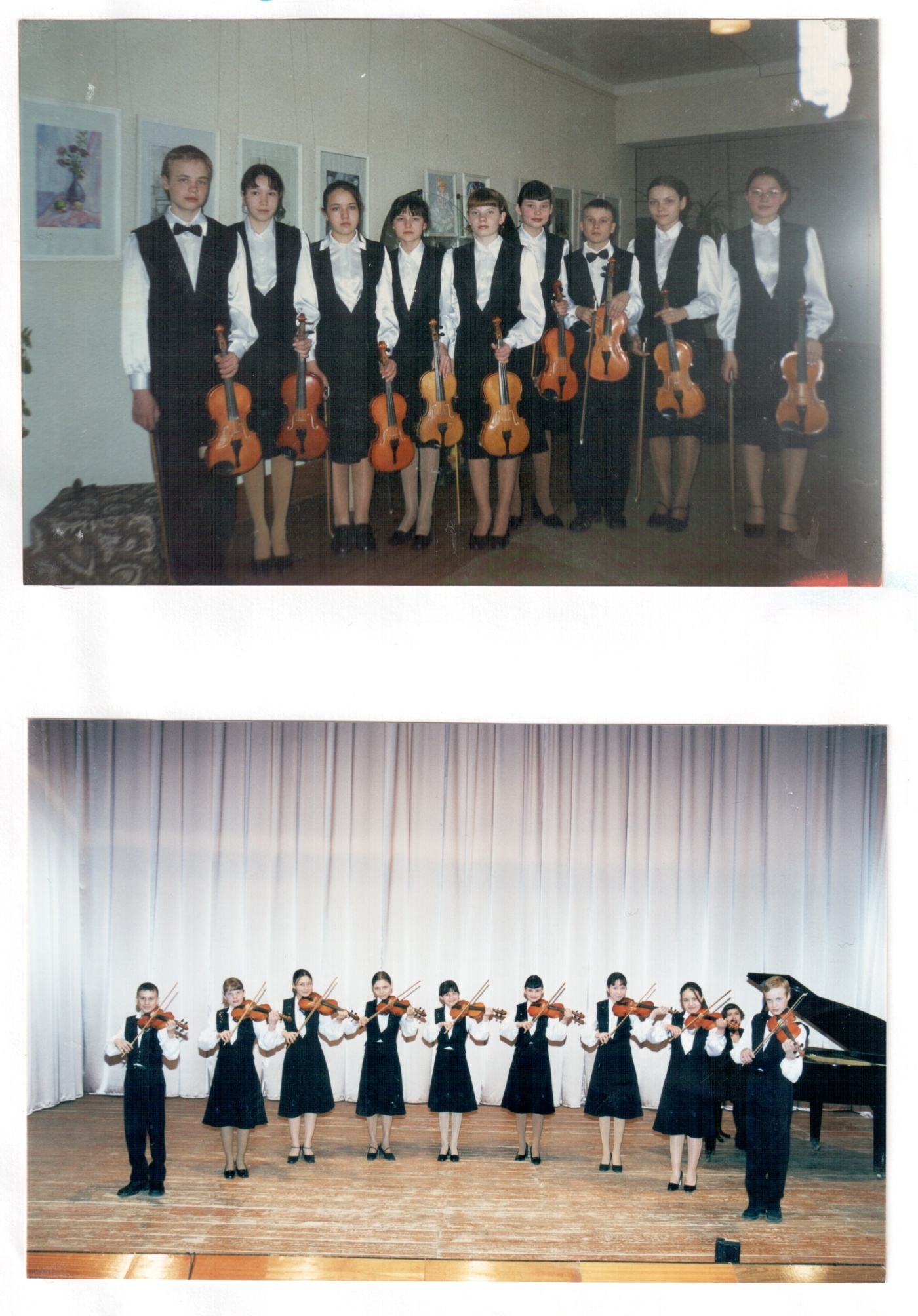 Наш ансамбль ведет активную концертную деятельность
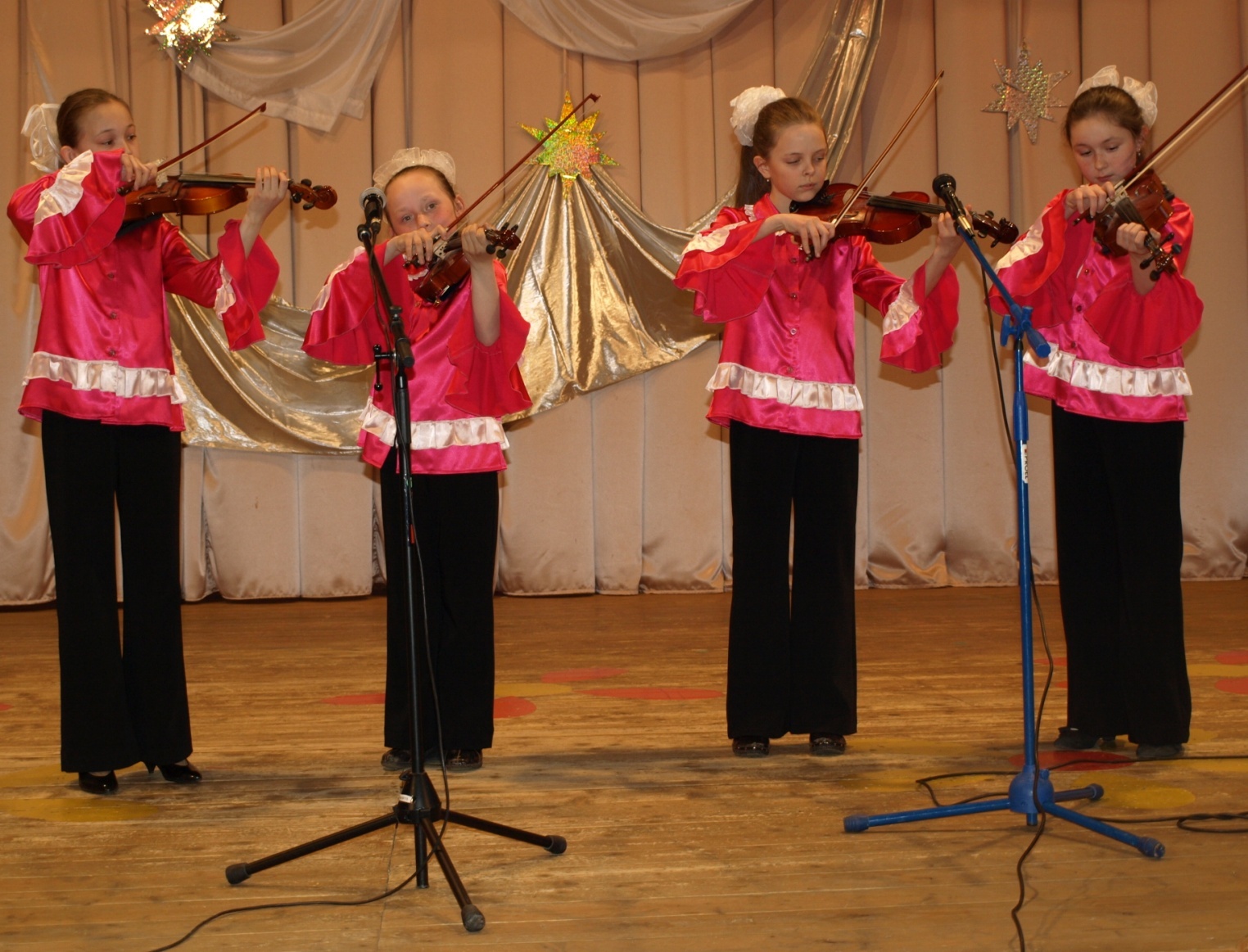 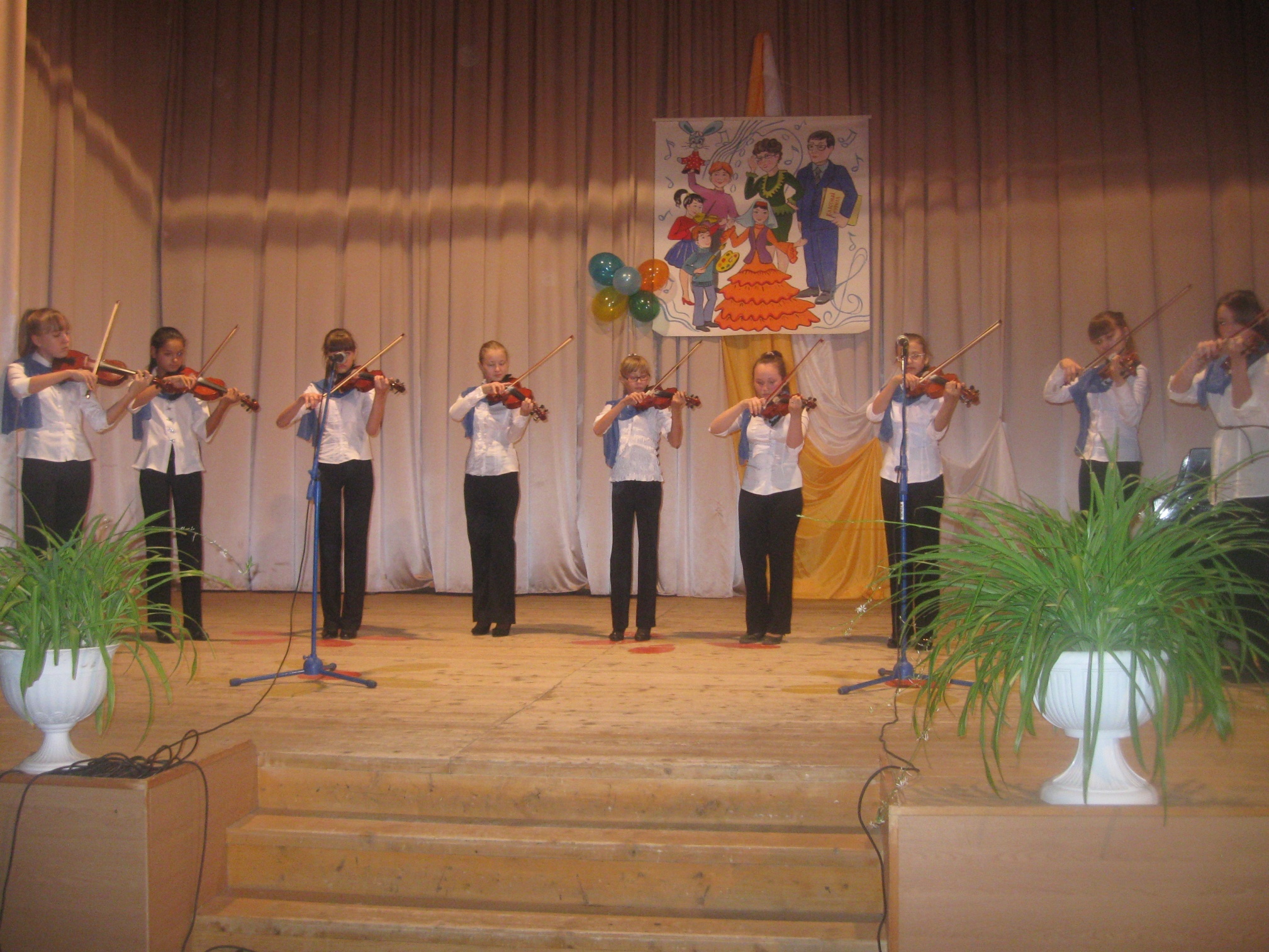 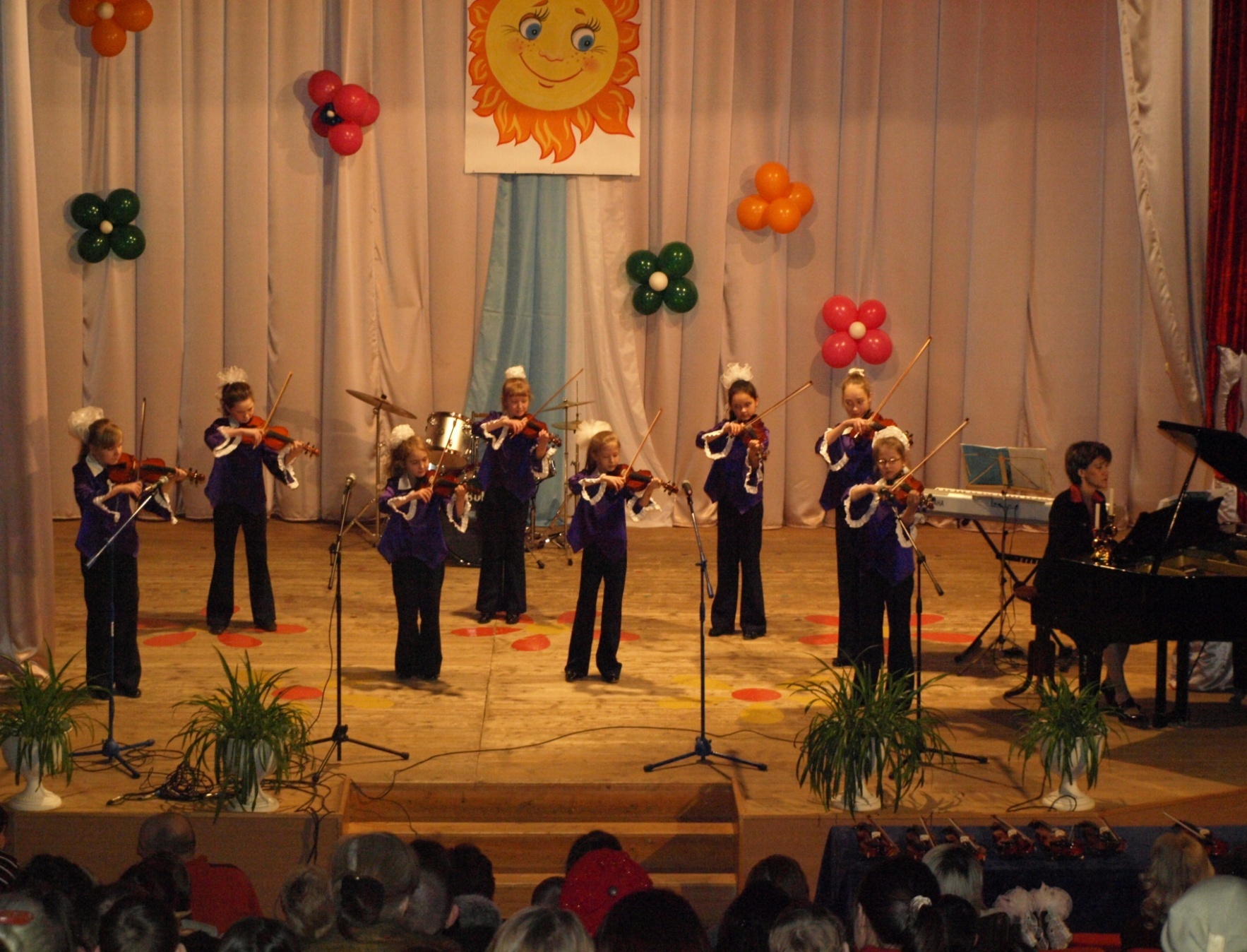 И активно принимает участие в различных конкурсах
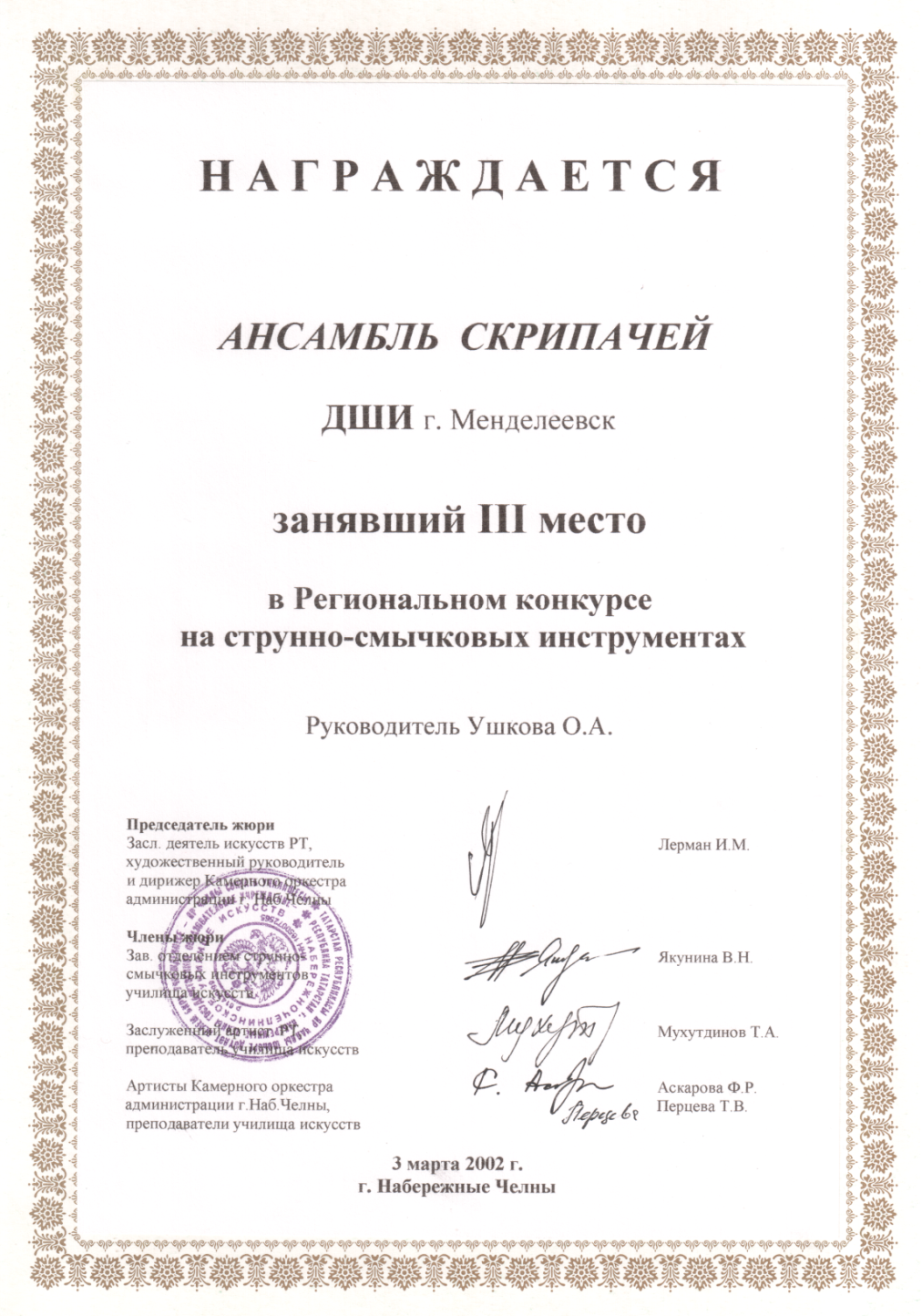 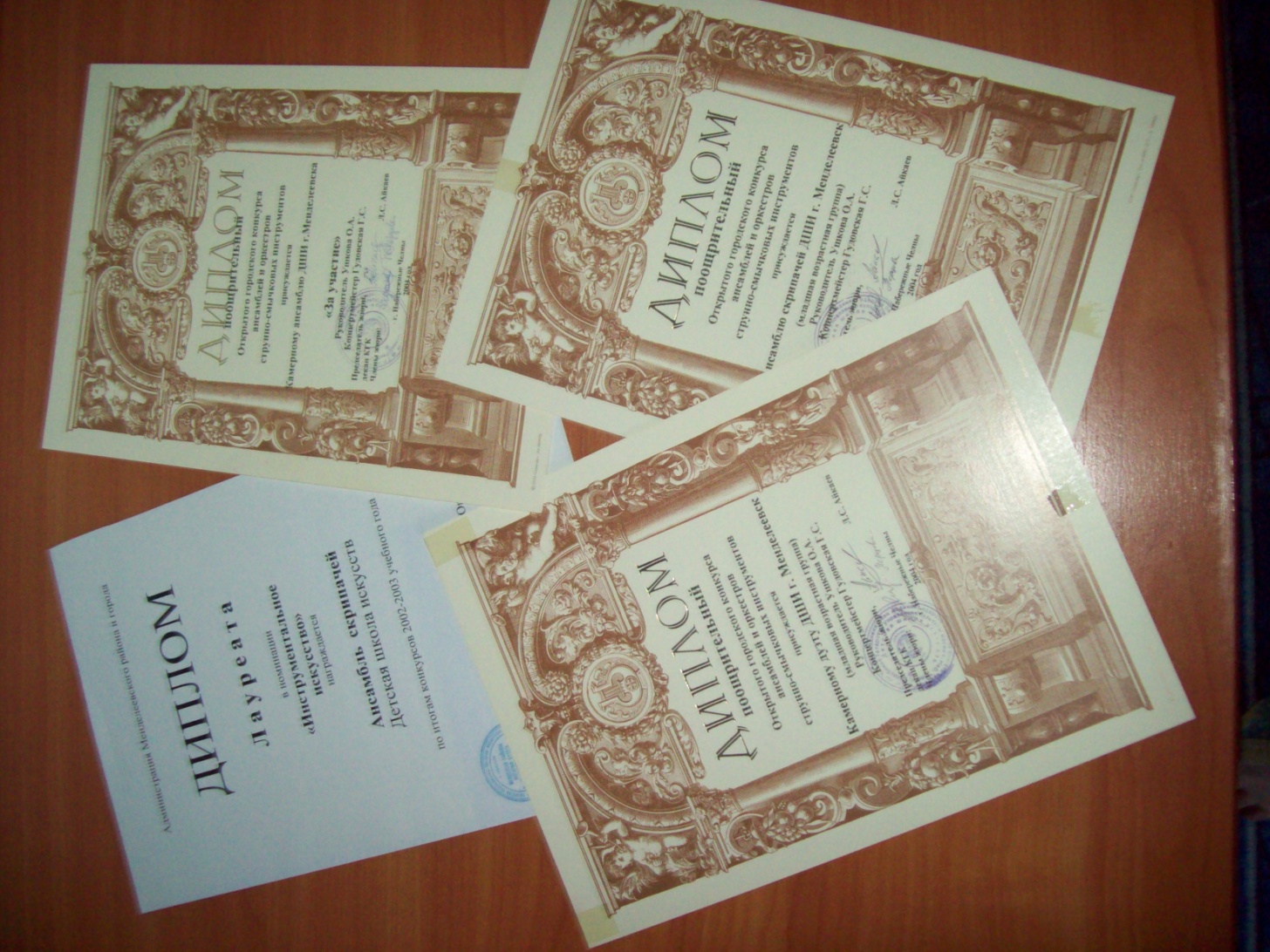 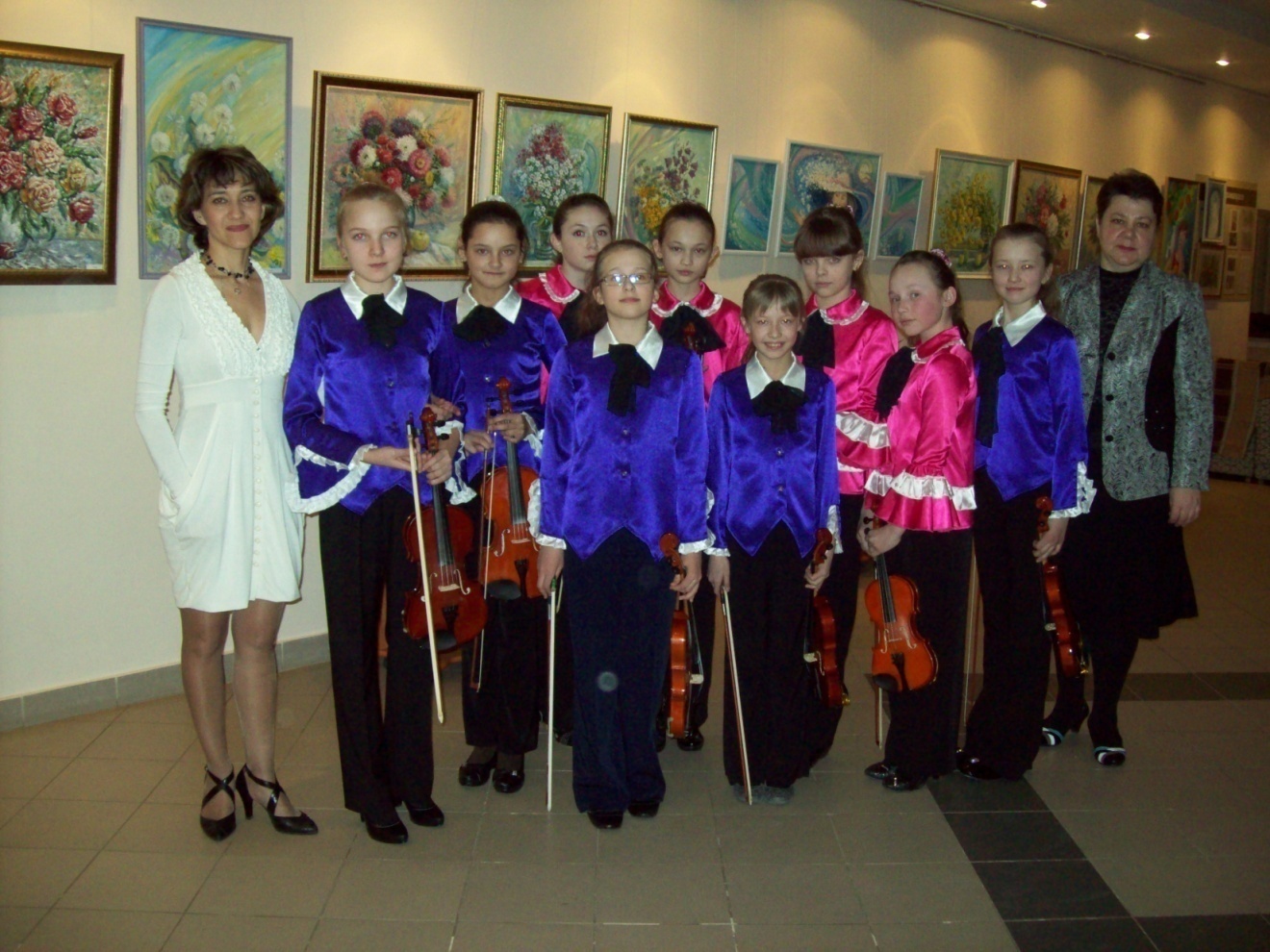 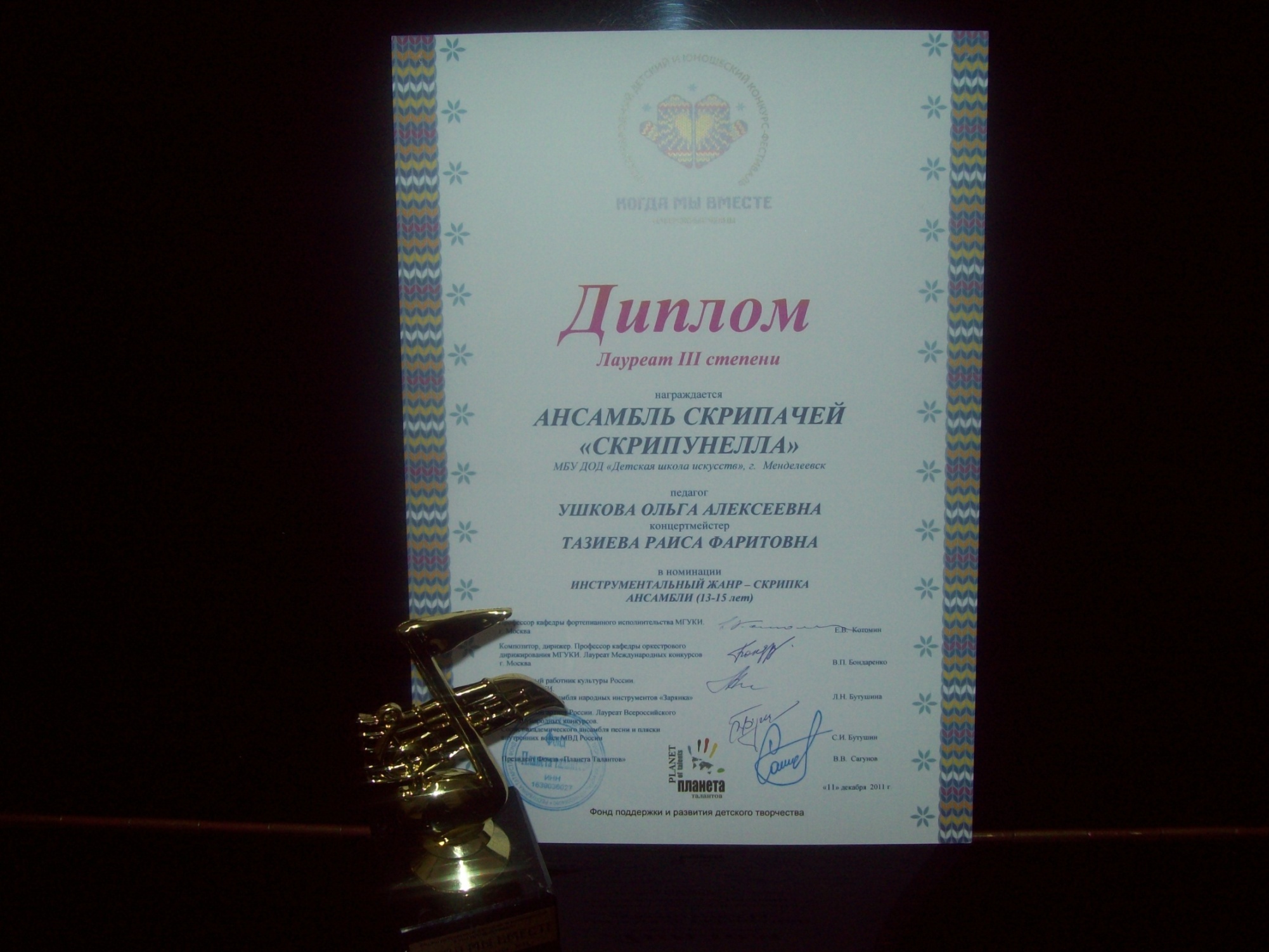 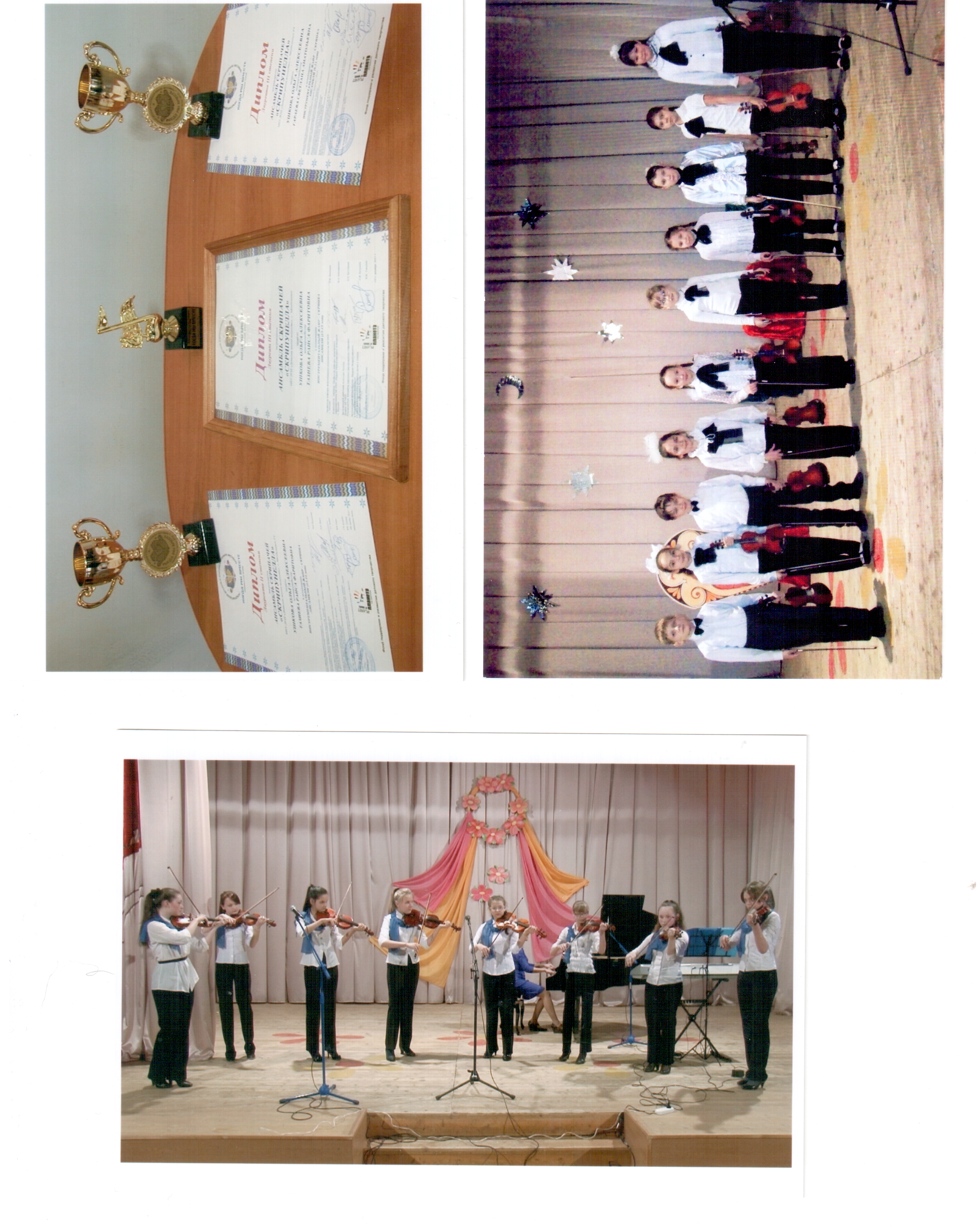 Ежегодно в классе скрипки проводится конкурс творческих работ учащихся и родителей «Музыка глазами детей». Дети учатся думать над музыкальным образом, фантазировать, привлекают к этому действию родителей, бабушек, дедушек. В архиве класса имеются работы в форме поделок, рисунков, сочинений.
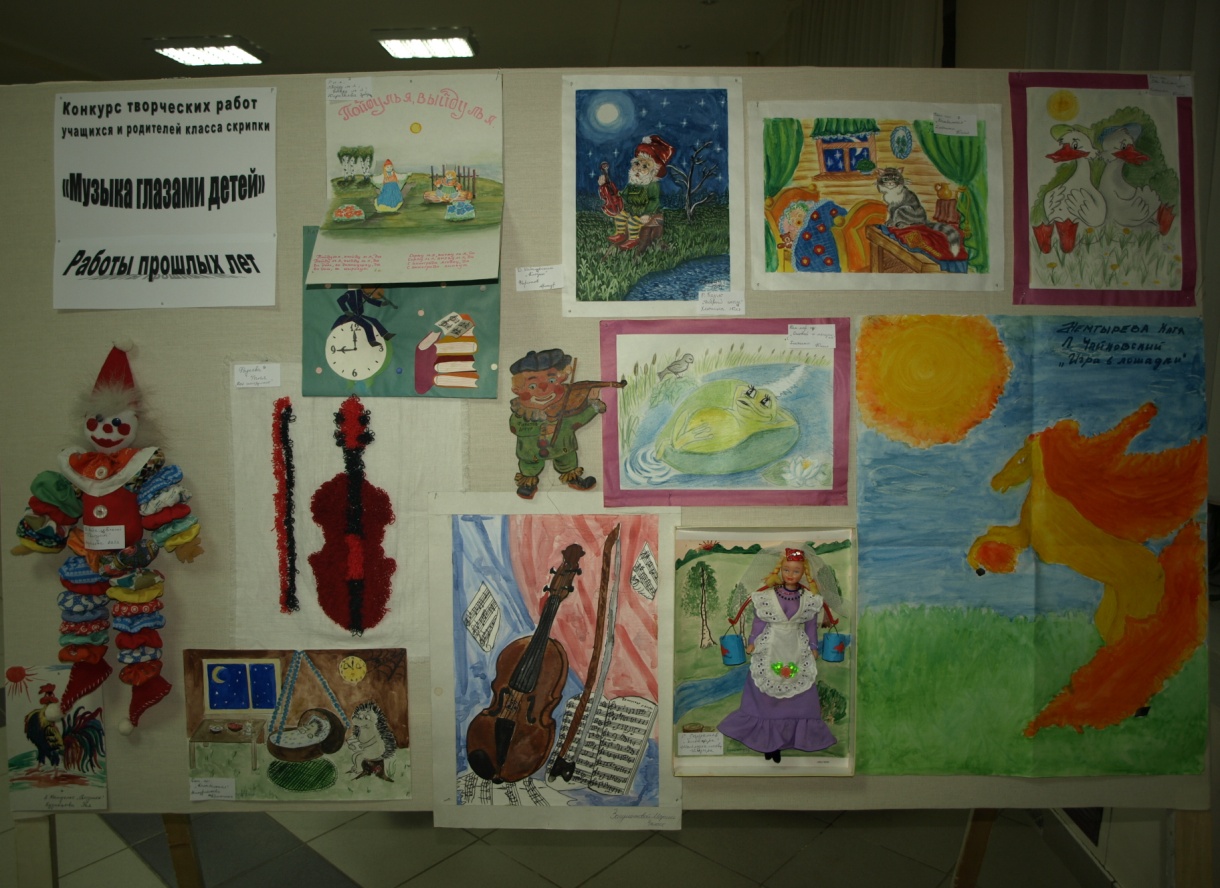 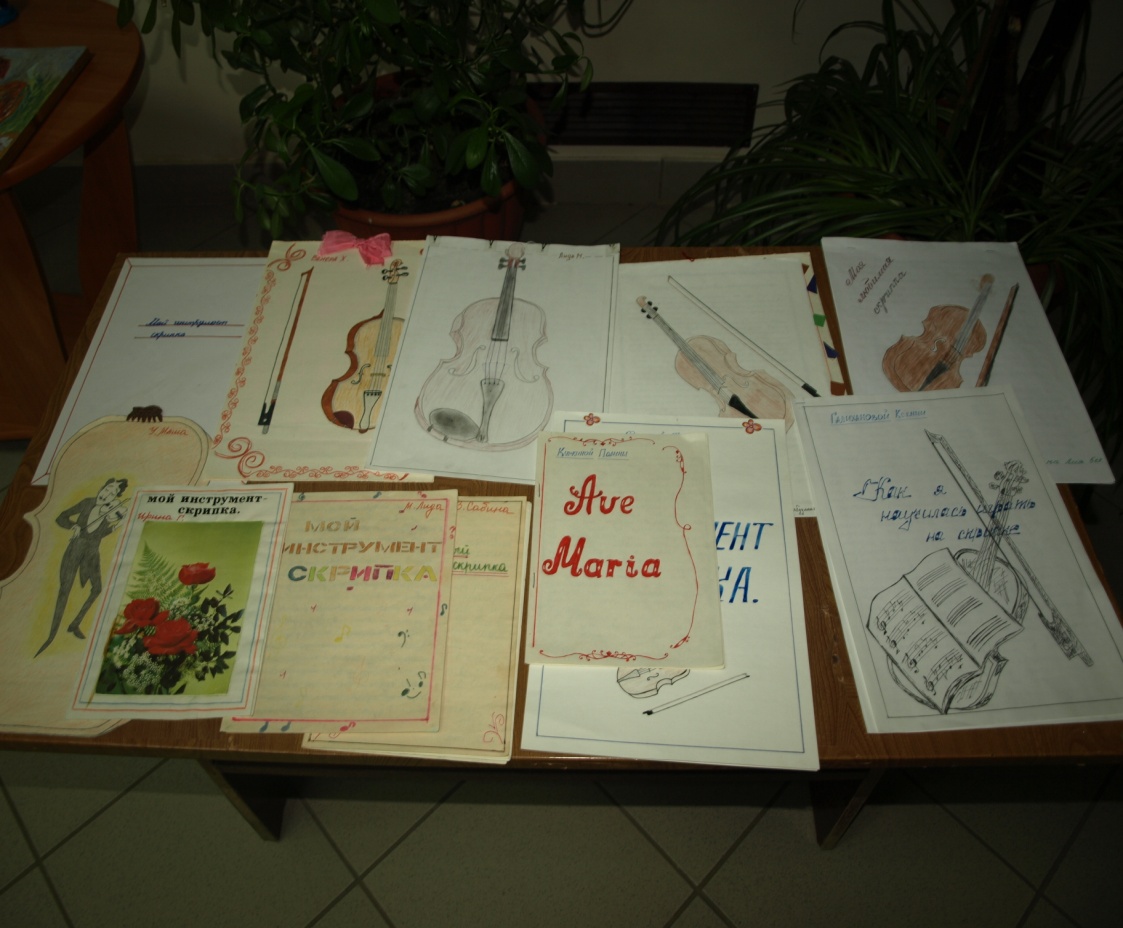 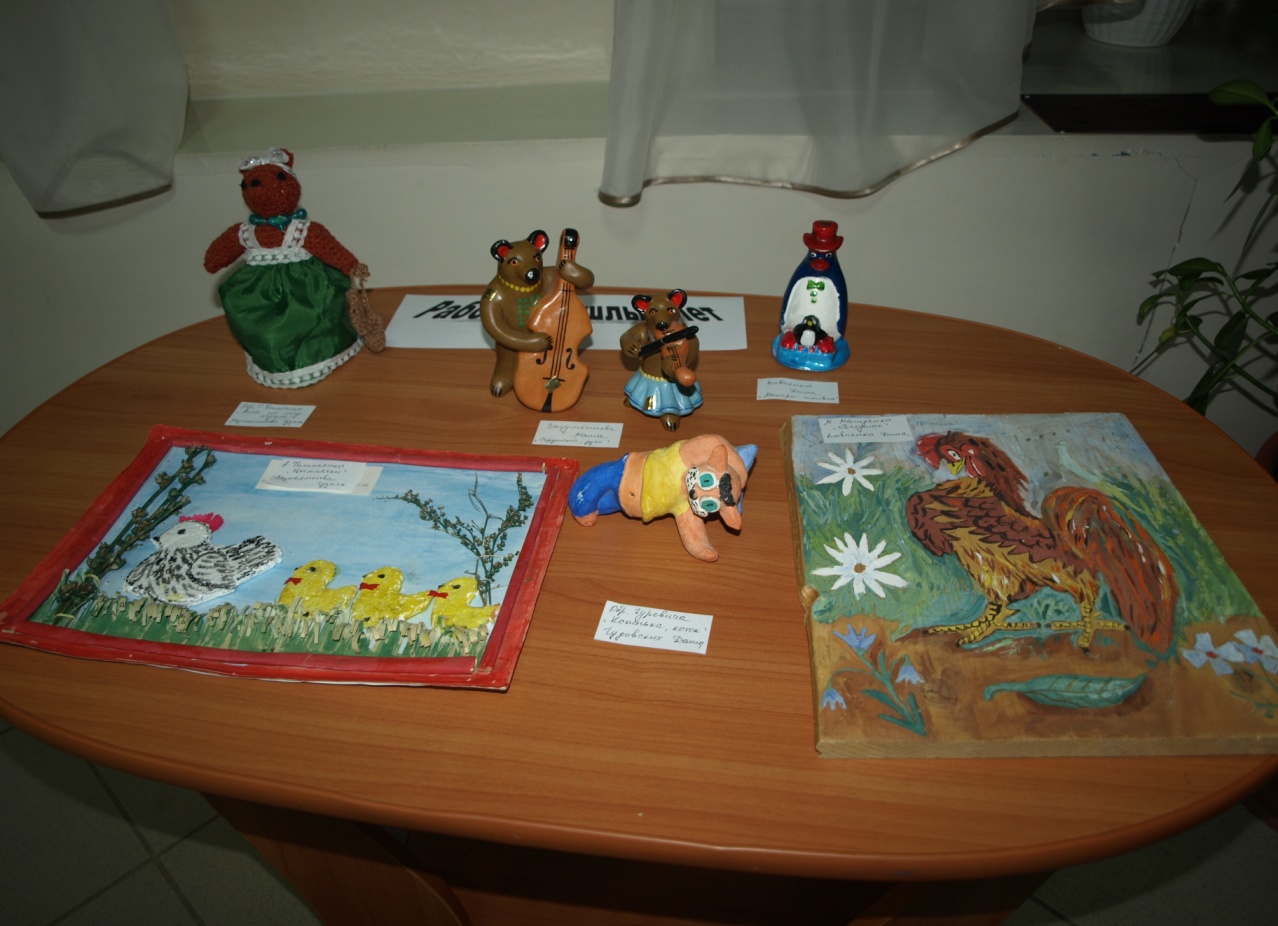 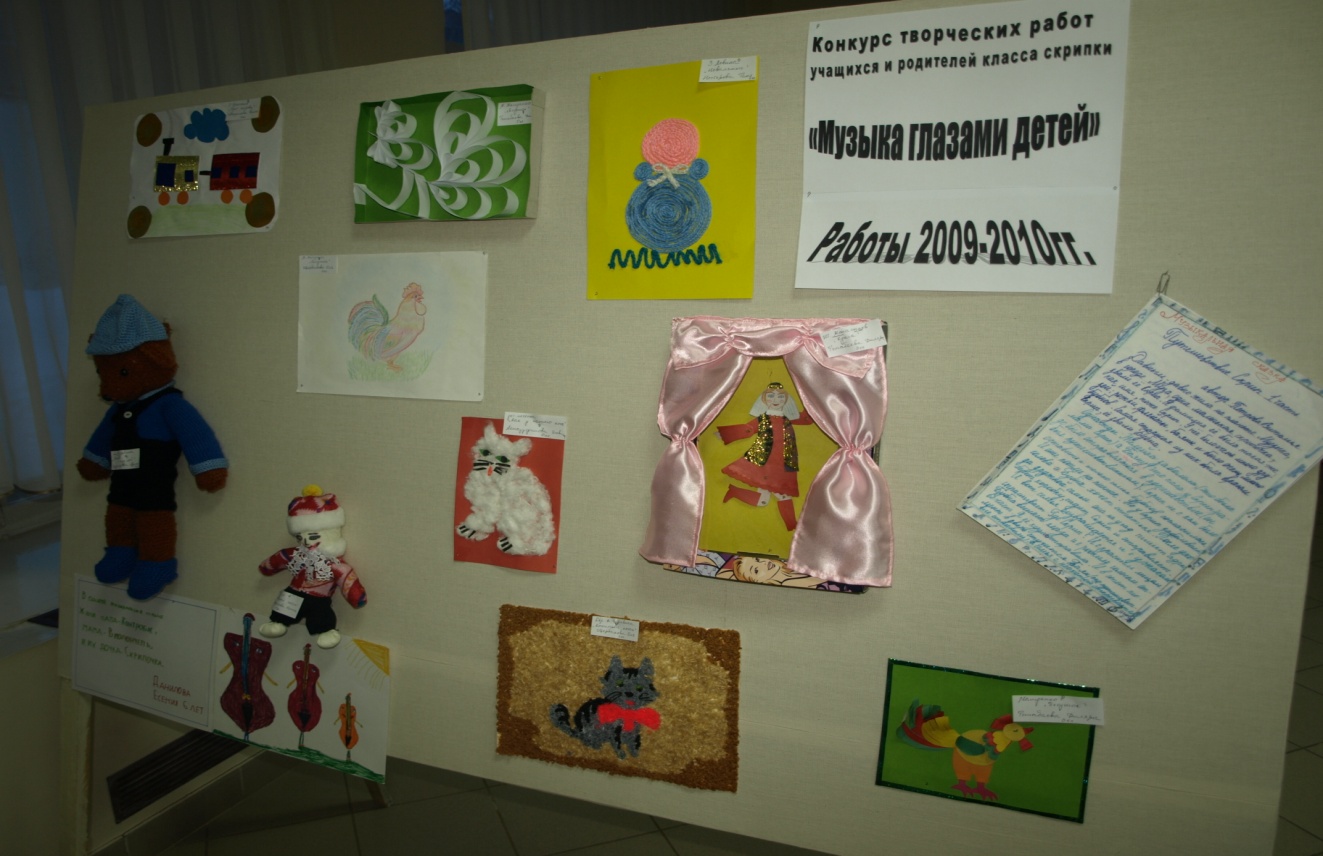 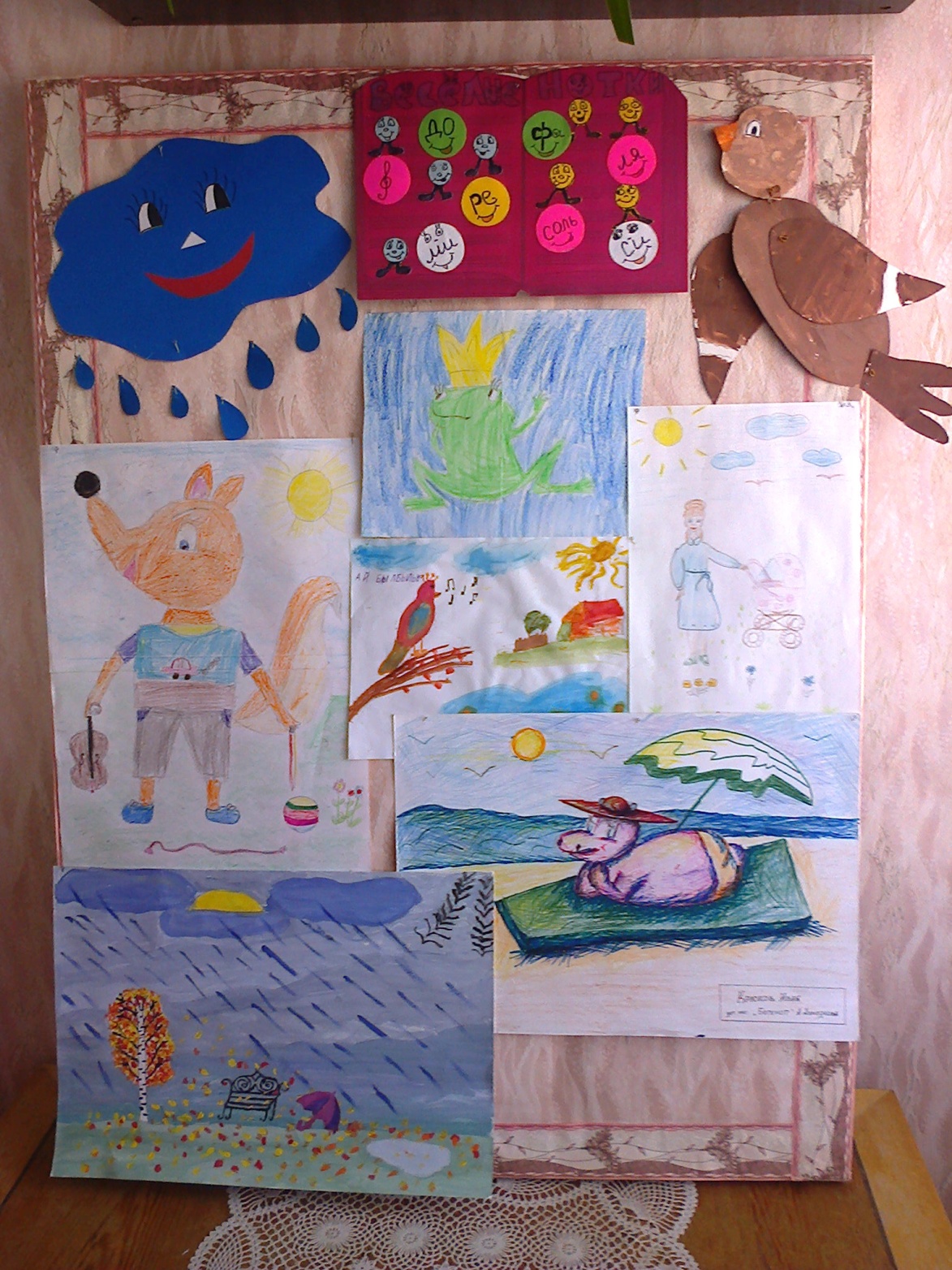 Родительские собрания
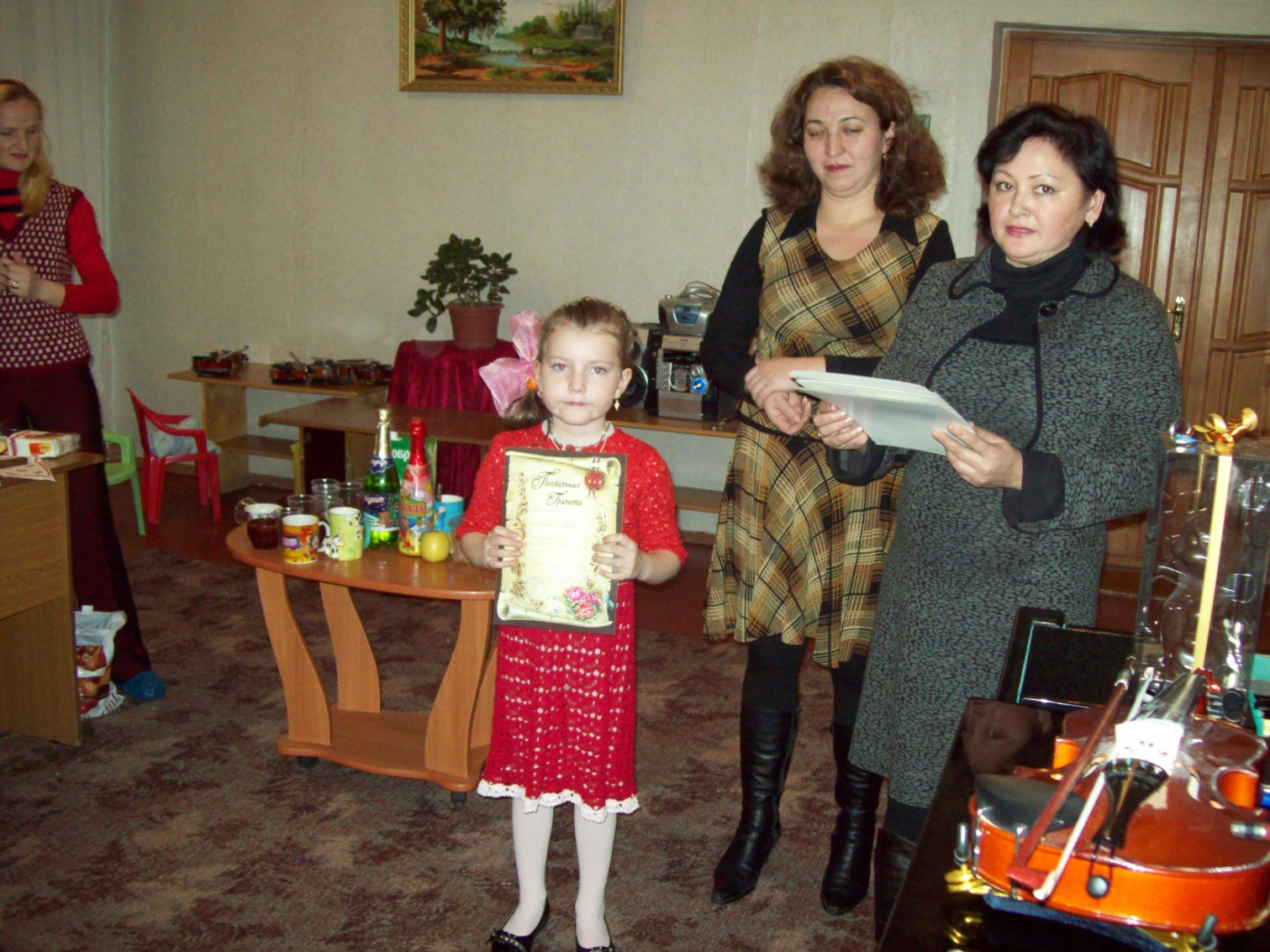 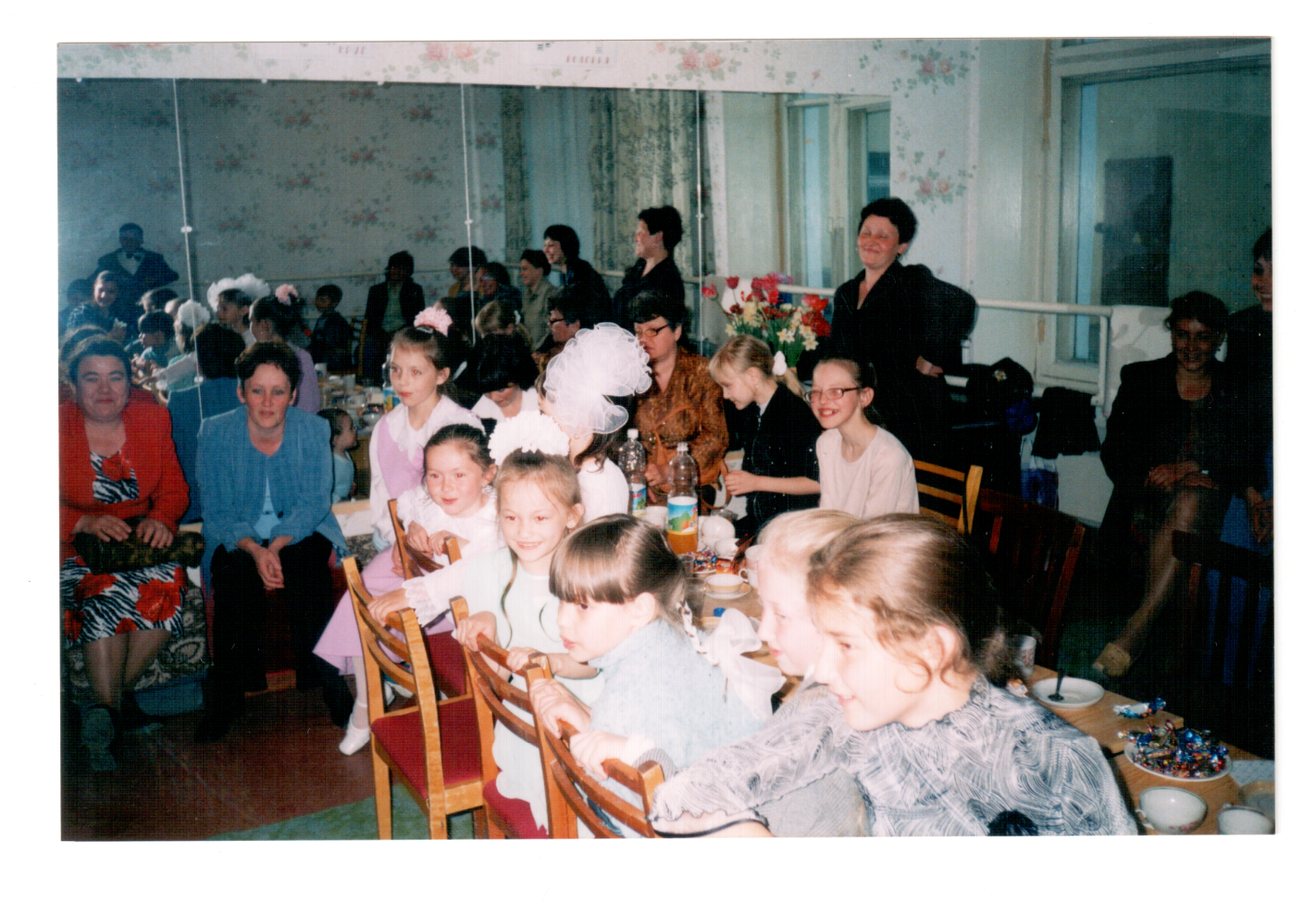 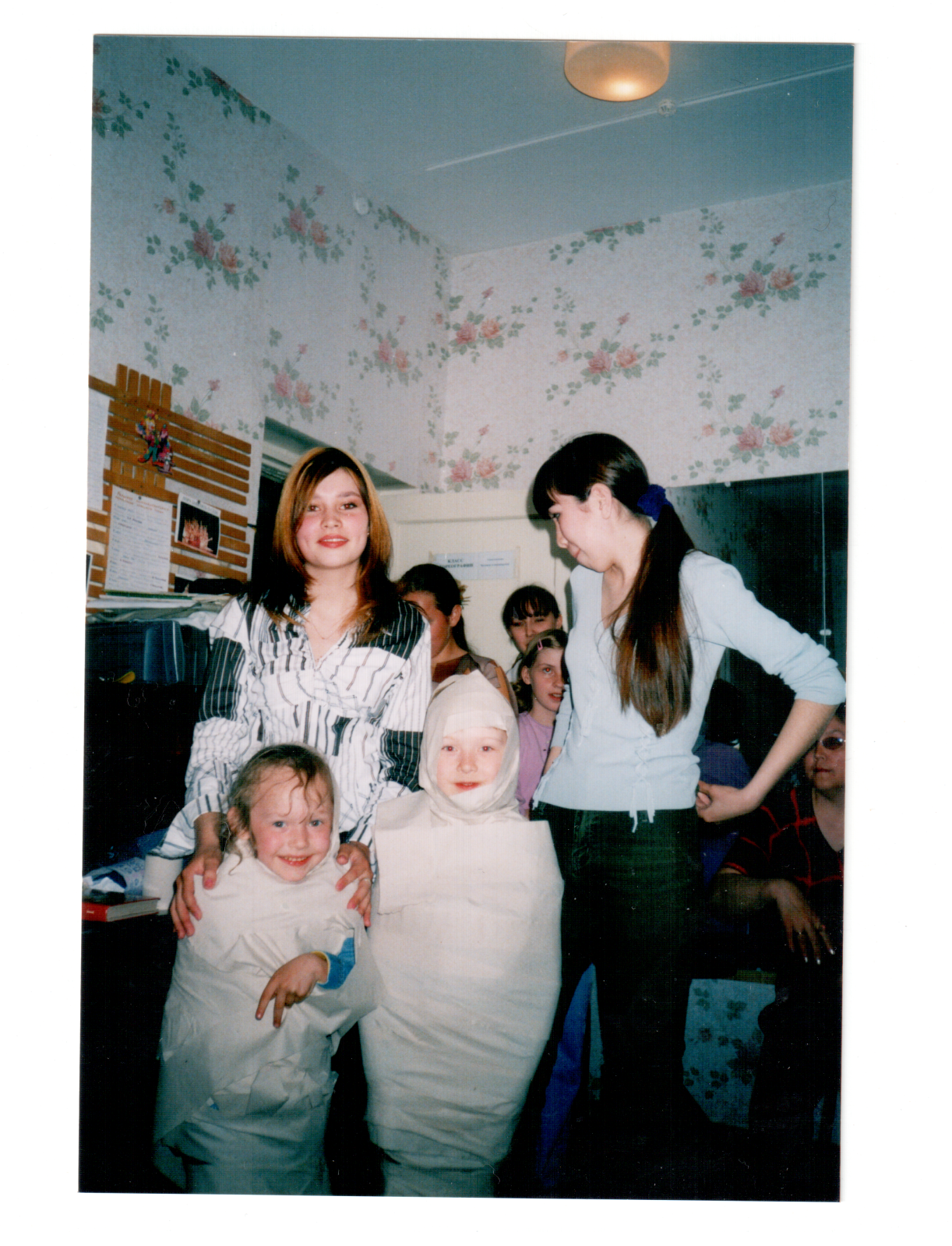 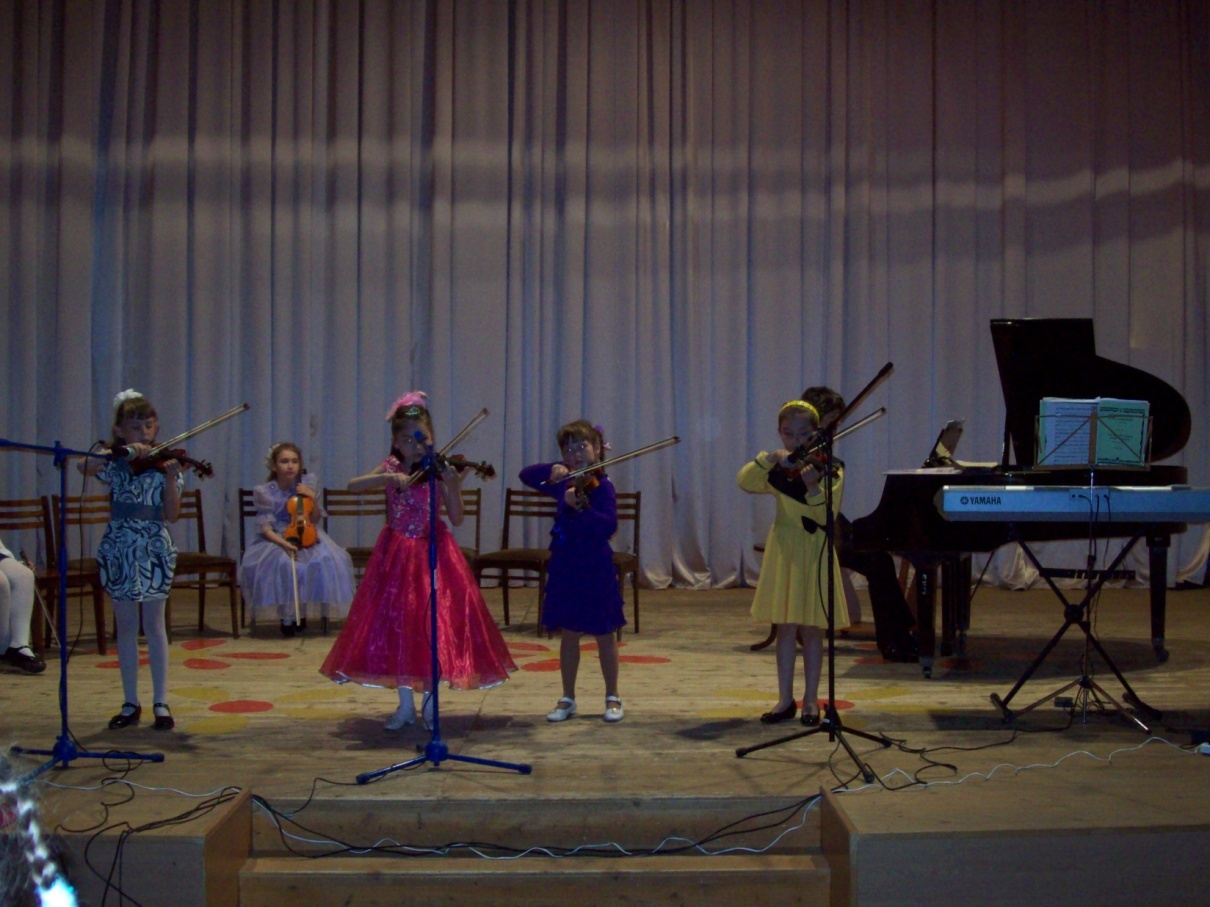 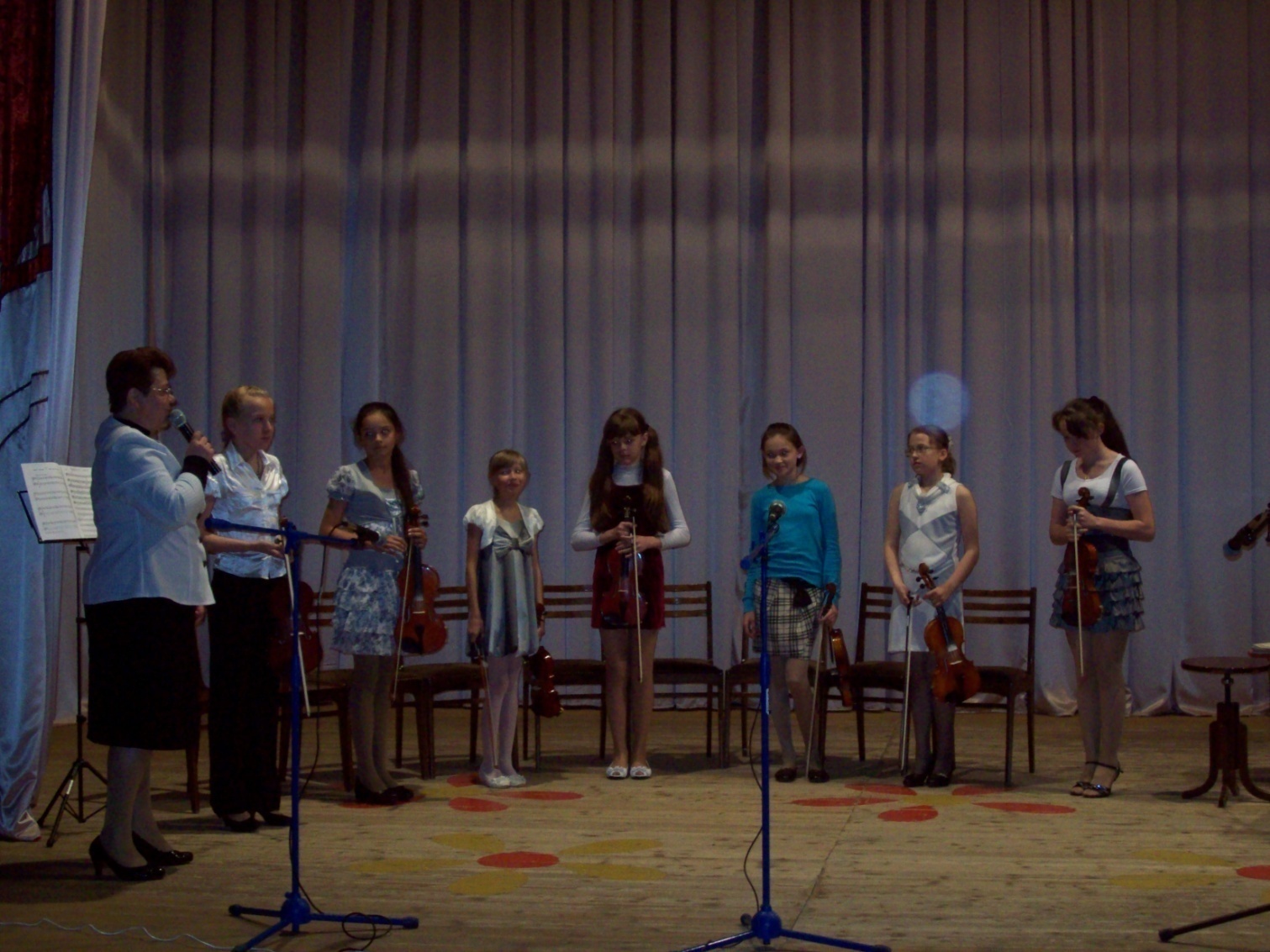 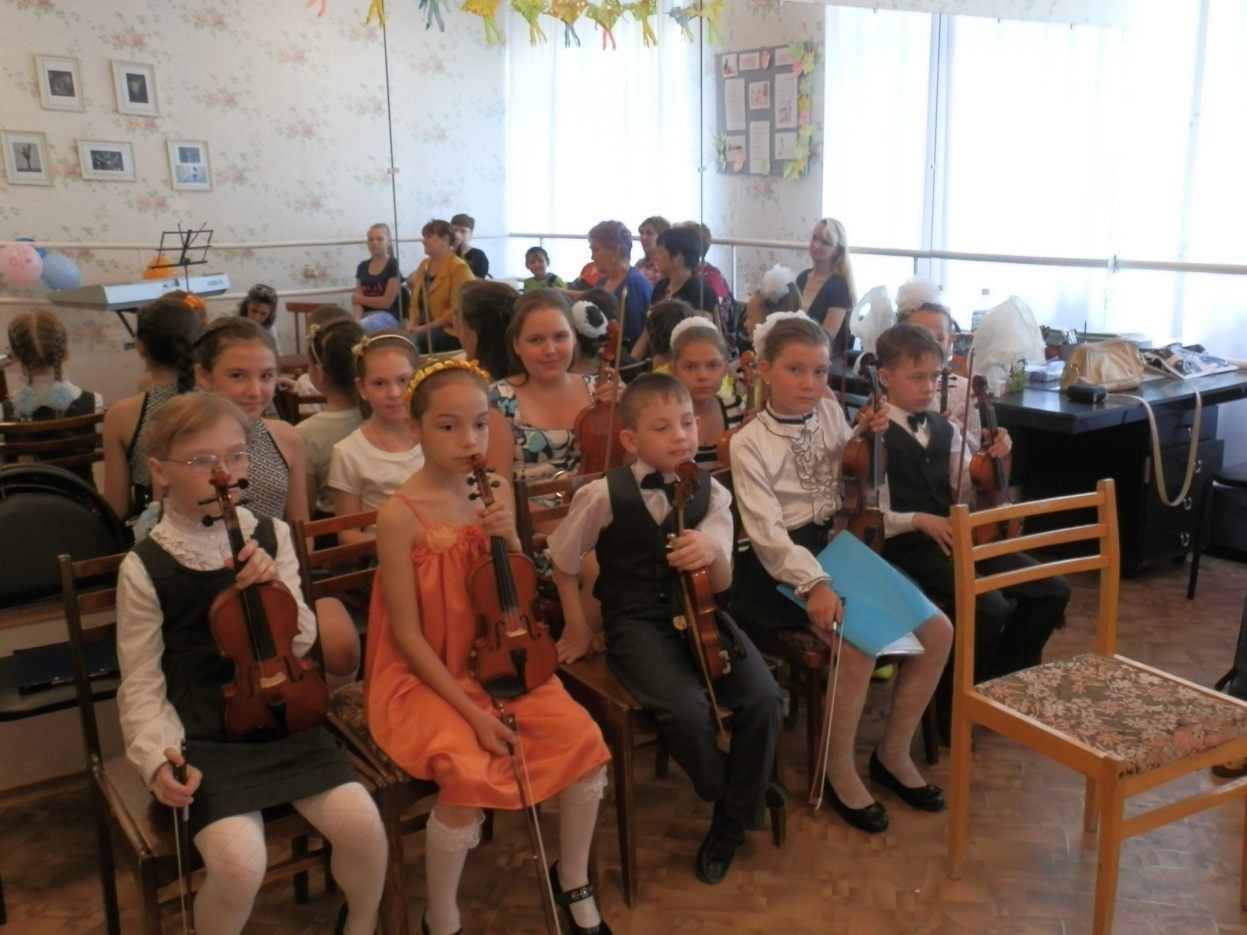 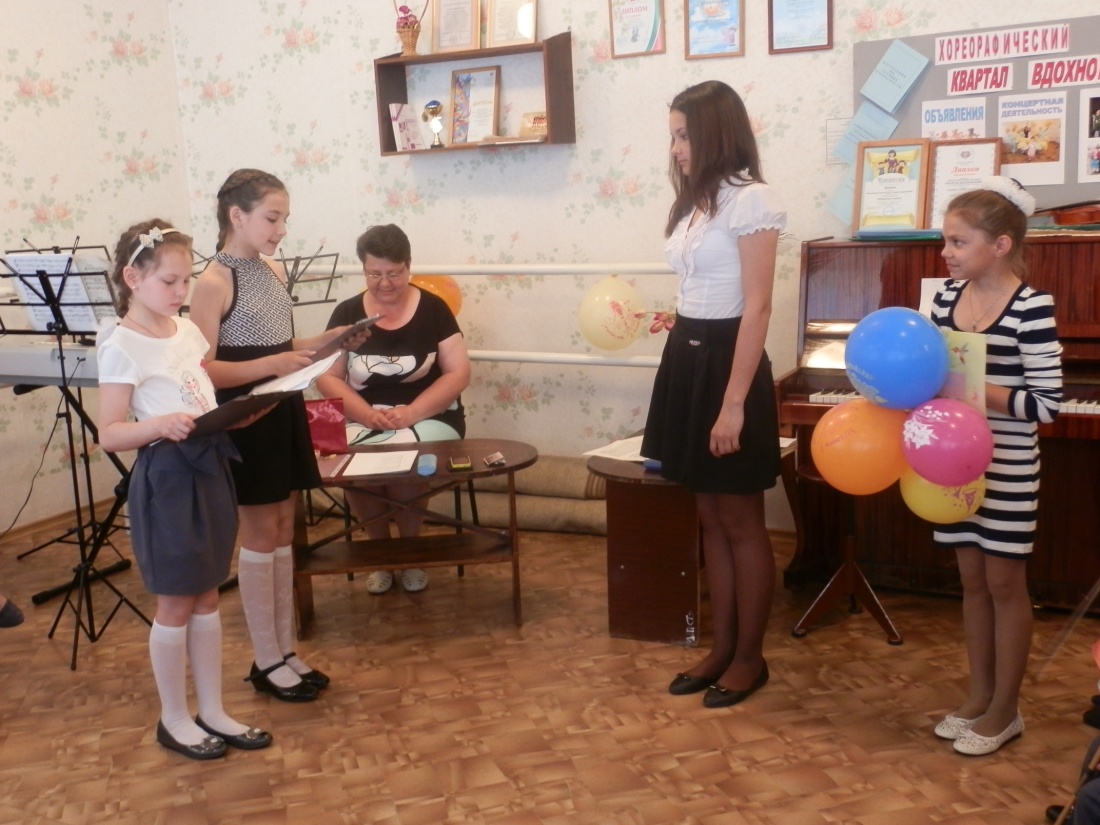 Ансамбль «Скрипунелла» ведет и творческую работу, а именно, сотрудничает с другими коллективами Детской школы искусств: - с оркестром народных инструментов музыкального отделения;- ансамблем домристов;- инструментальным ансамблем эстетического отделения «Колокольчик»
- танцевальным ансамблем «Шатлык»
- инструментальным ансамблем музыкального отделения «Регион»
- с театральным коллективом «Прикосновение»
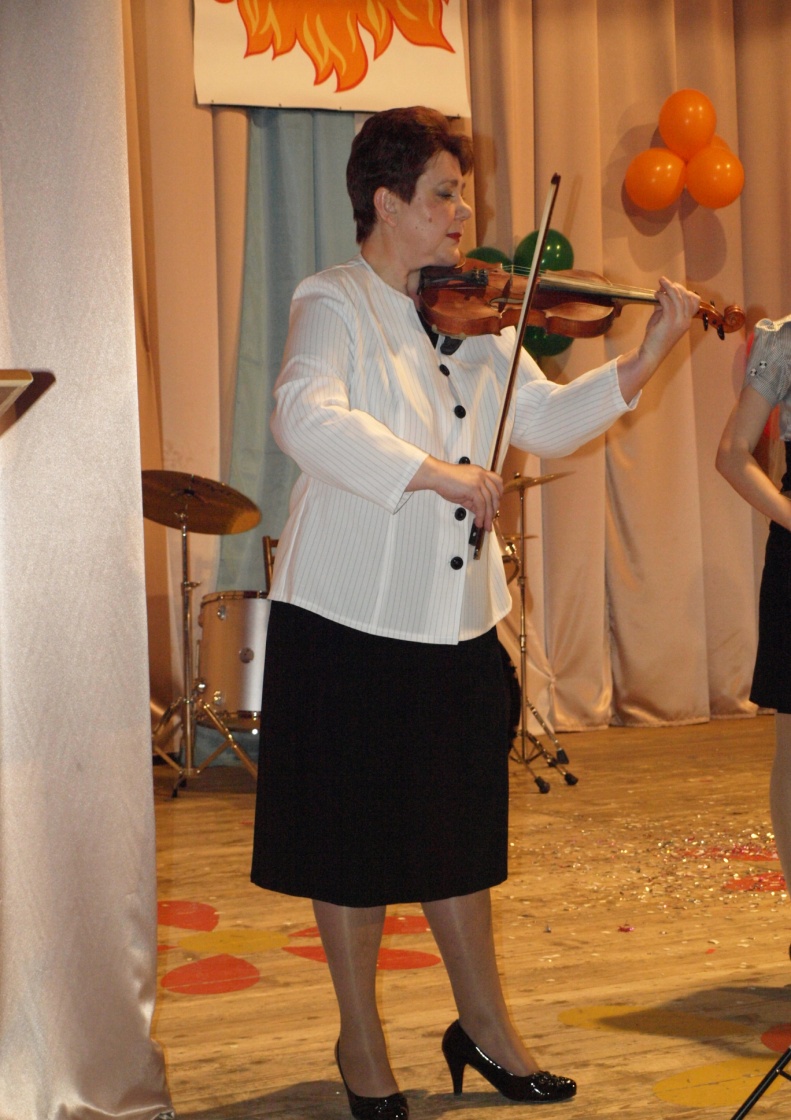 Наш руководитель